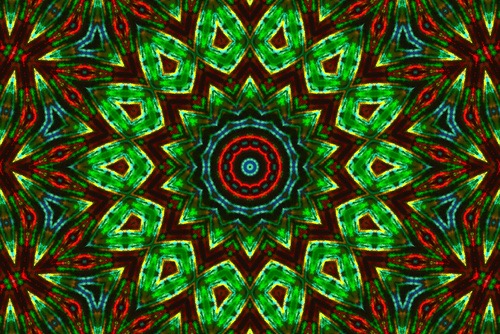 Amoris laetitia (AL)
Über die Freude der Liebe, 
die in den Familien gelebt wird
Eine Einführung
© Dinadesign / fotolia.com
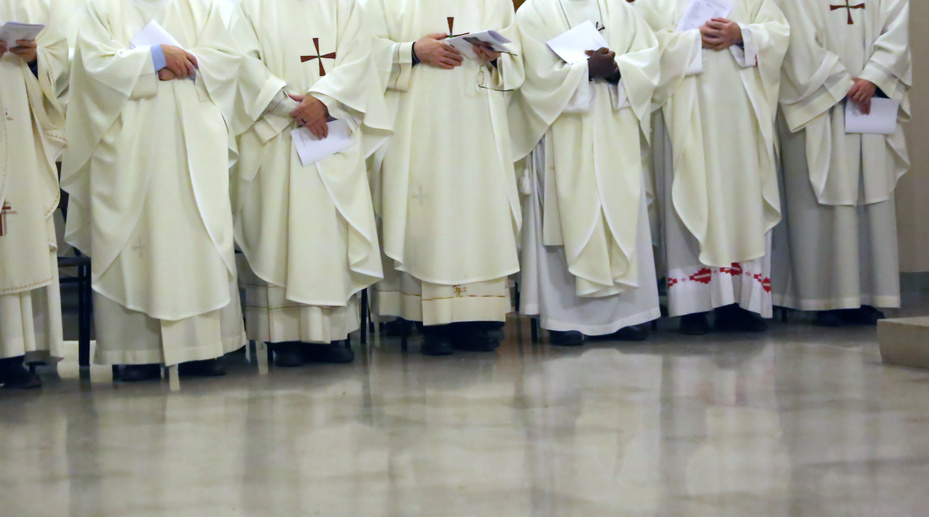 Der „Vorlauf“ zu  Amoris laetitia:
Familiensynode 2014/2015
Außerordentliche Synode 2014: erstmals Partizipation aller Gläubigen durch schriftliche Befragung der Diözesen weltweit zu Ehe- und Familienfragen 
Ergebnisse der Befragung bilden Teil der Lineamenta (Vorbereitungsdokumente) für die Außerordentliche Synode 2014 sowie die Ordentliche Synode 2015
© ChiccoDodiFC | fotolia.com
[Speaker Notes: Verweis auf Dörnemann Blog und Veröffentlichung Nichtweis zur Befragung in Mainz
Große Beteiligung der Menschen]
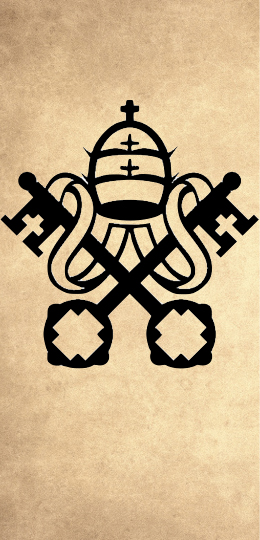 Zum Dokument
© javarman / fotolia.com
postsynodale apostolische Exhortation (Ermahnung/Lehrschreiben)
Unterzeichnet am 19. März 2016; von der röm. Kurie am 8. April 2016 vorgestellt
spiegelt gesamtkirchlichen Reflexionsprozess zu Ehe und Familie
fasst schriftliche Ergebnisse aus den beiden  Versammlungen der Familiensynode  zusammen
Vorgängerdokument: Familiaris consortio – Über die Aufgaben der christlichen Familien in der Welt (Joh. Paul II., 1981)  
Vielfältige Bezüge zu anderen Quellen
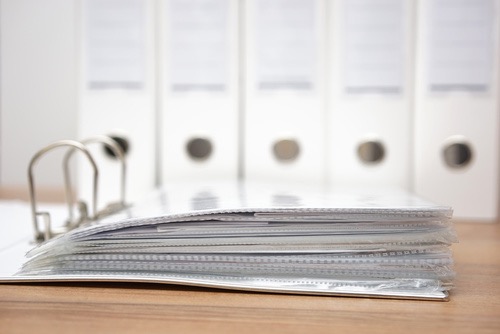 Zu Aufbau und Inhalt
9 Kapitel, mehr als 300 Abschnitte
© Bacho Foto / fotolia.com
Einleitung: Die Freude der Liebe 
1: Im Licht des Wortes 
2: Die Wirklichkeit und die Herausforderungen der Familie
3: Auf Jesus schauen – die Berufung der Familie
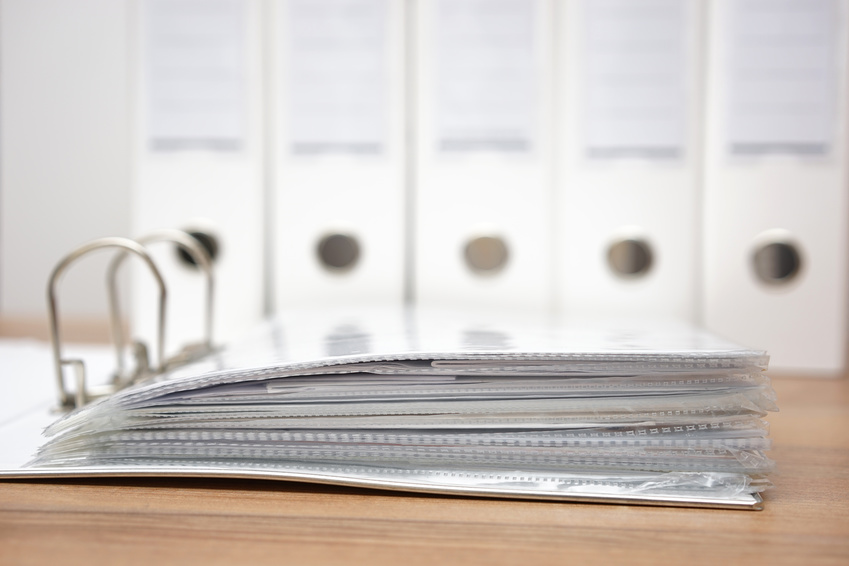 Zu Aufbau und Inhalt
© Bacho Foto / fotolia.com
4: Die Liebe in der Ehe
5: Die Liebe, die fruchtbar wird
6: Einige pastorale Perspektiven
7: Die Erziehung der Kinder stärken
8: Die Zerbrechlichkeit begleiten, unterscheiden und eingliedern
9: Spiritualität in Ehe und Familie
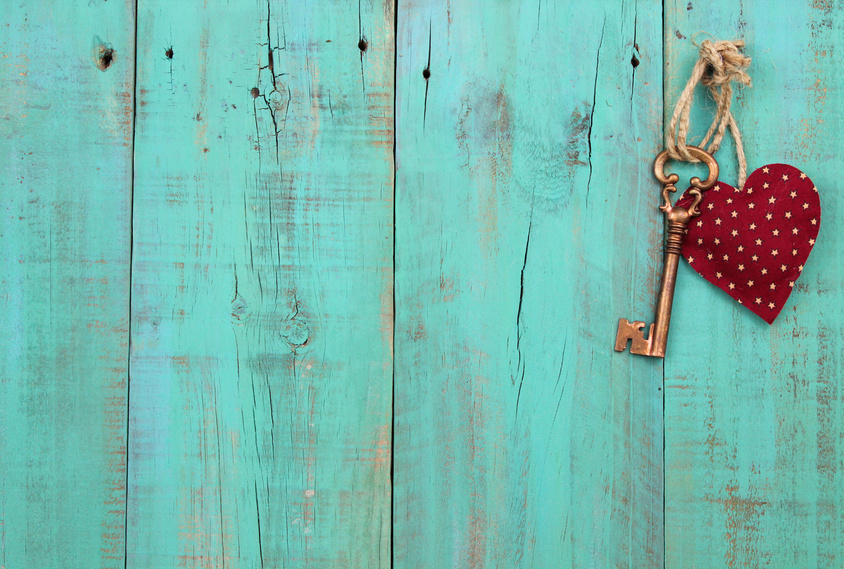 Päpstliche „Leseempfehlung“
Inkulturation lehramtlicher Schreiben
Barmherzigkeit als Schlüssel für moralisches Urteil
Differenzierung/pastorale Unterscheidung
© laurha / fotolia.com
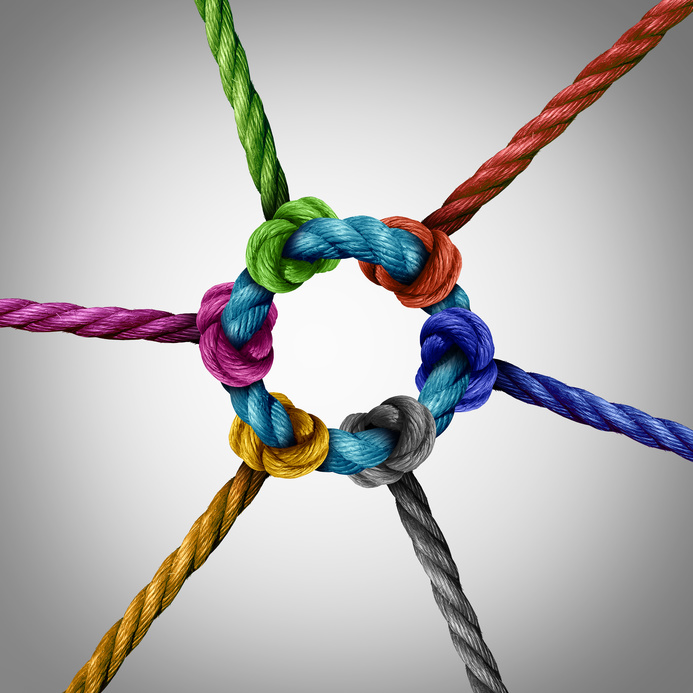 Zentrale Themen undSchlüsselbegriffe
© freshidea / fotolia.com
„Nicht immer nur Rom!“
Realismus statt Idealismus
Es geht um Liebe (amor)
Eingliederung aller
Das Gewissen
Wider das öffentliche Gezerre